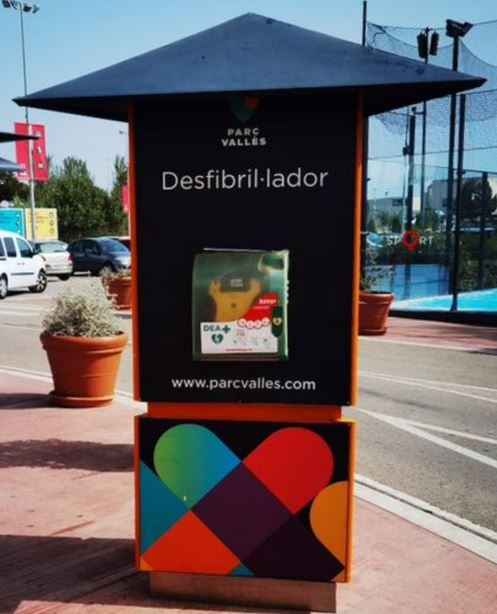 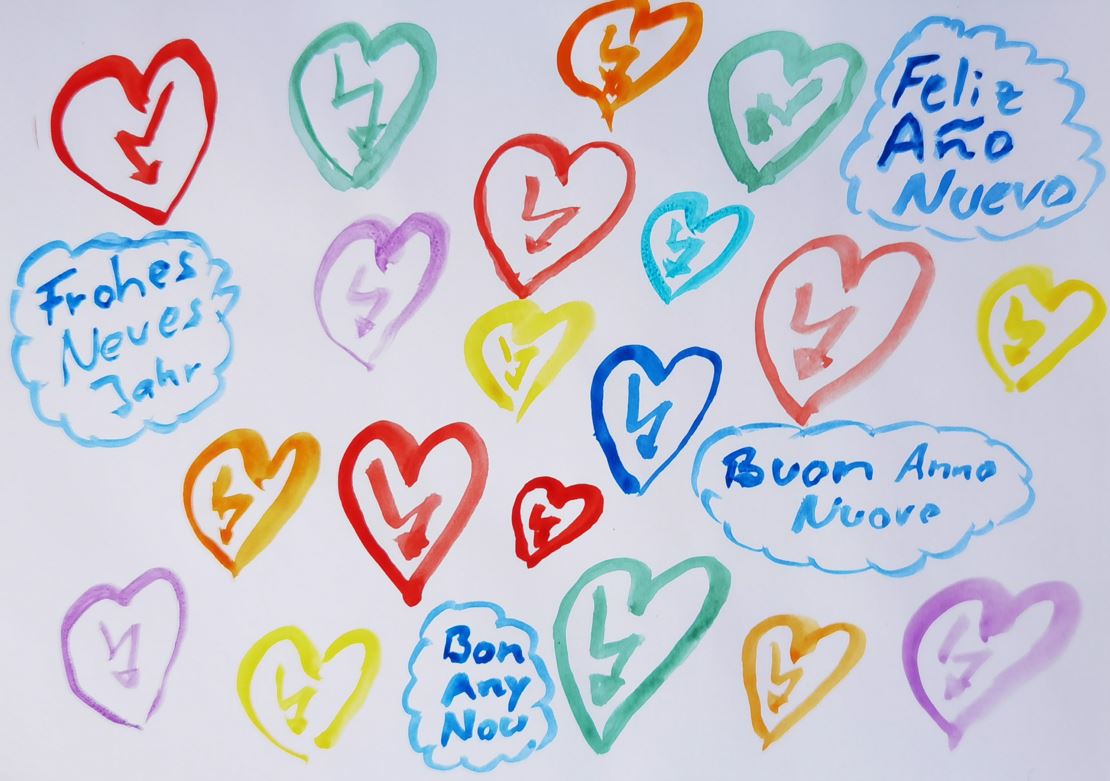 www.0-18.eu
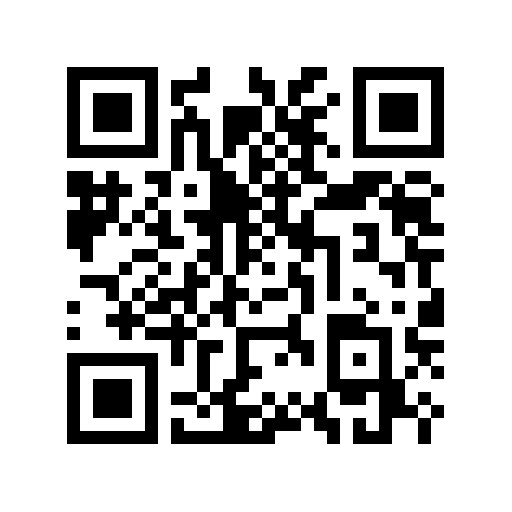 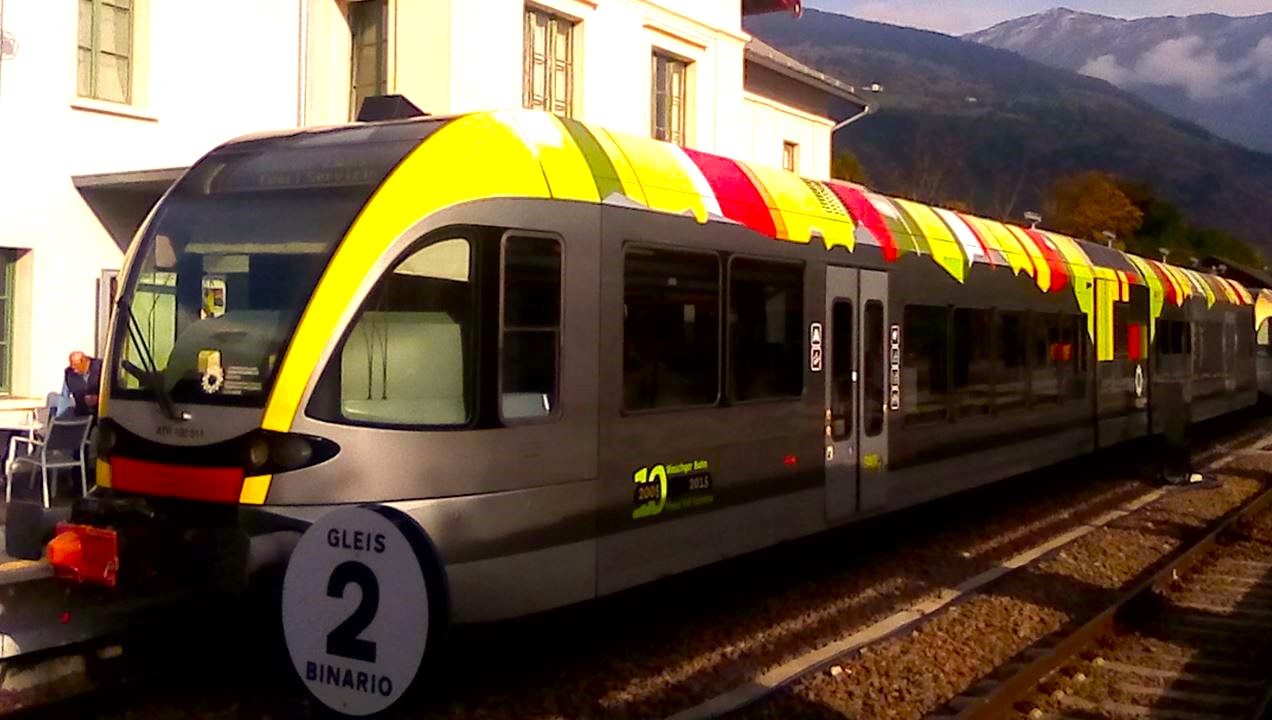 Benutzung des AED
Benutzung: http://www.0-18.eu/video%20PBLS/AED_DEA.pdf
Manöver für das Leben www.simeup.it

Lana 24. Okt. 2023
In Zusammenarbeit mit dem Gesundheitsbezirk Meran und der Gemeinde Lana
Zusammenarbeit mit:
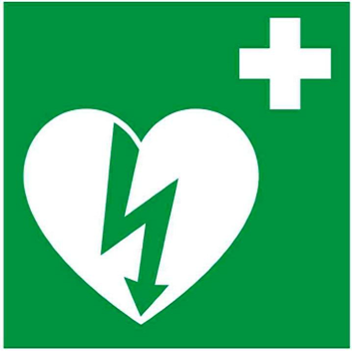 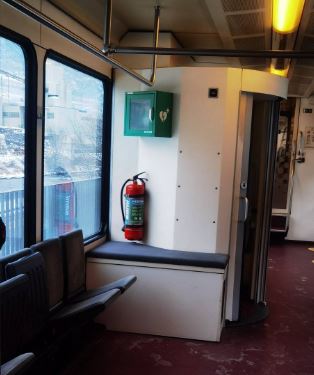 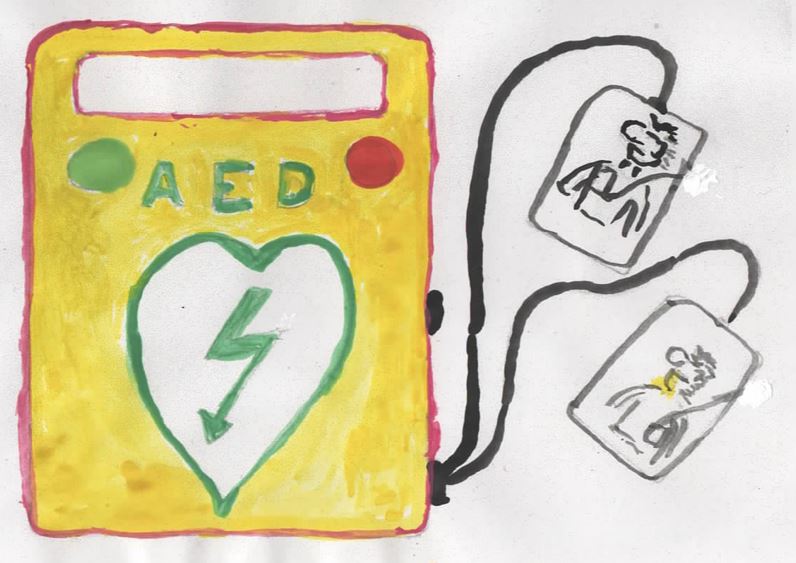 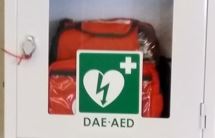 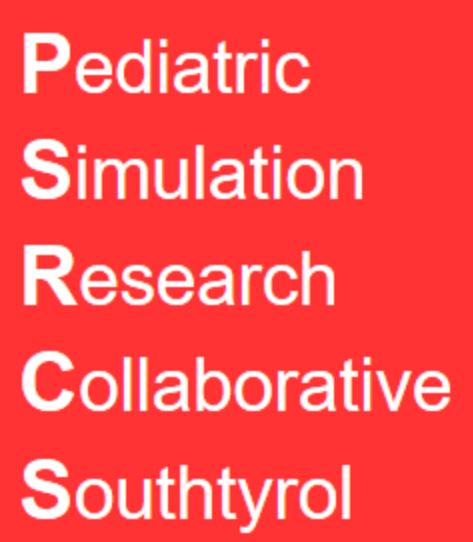 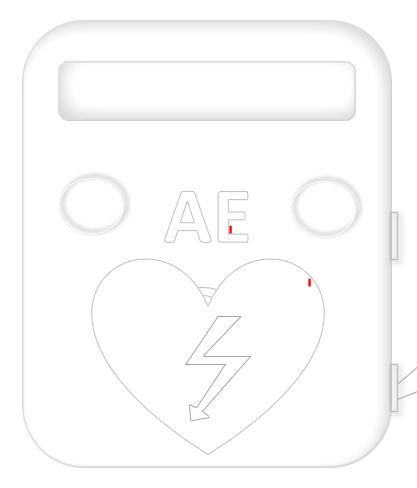 Lebensretter AED Automatisierter 
Externer Defibrillator auch im ZUG 
(Vinschger Bahn – auch elektrische SAD-Züge/Südtirol)



AED – italienischer Staat: erlaubte Benutzung seit August 2021 OHNE zertifizierten Kurs! Vor und  während des Einsatzes des AED ist Herz-Lungen-Wiederbelebung überlebenswichtig! 
Kostenloses Infomaterial 
mit Videos aus dem Zielprojekt:
  
www.0-18.eu   www.pediatri-kinderaerzte.it   www.herzkind.de
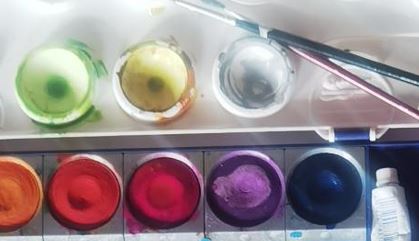 AED
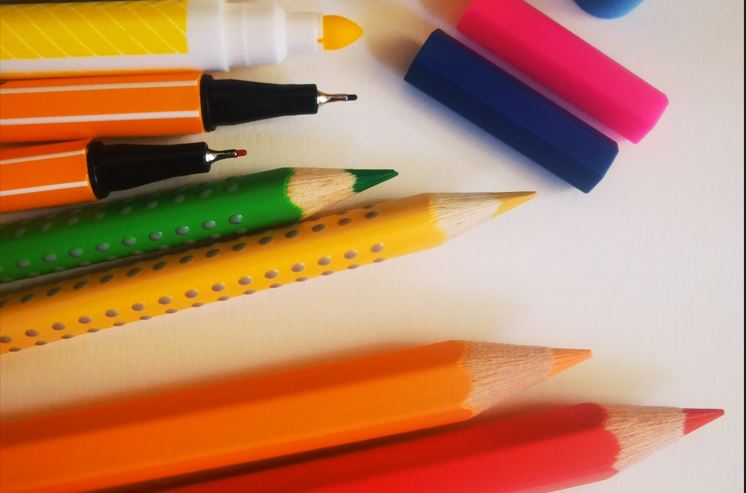 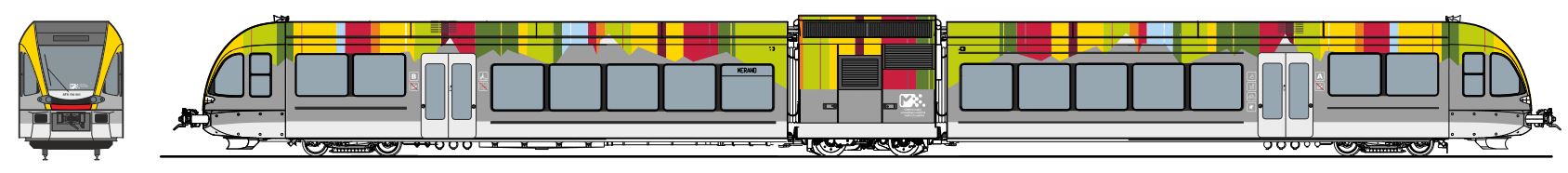 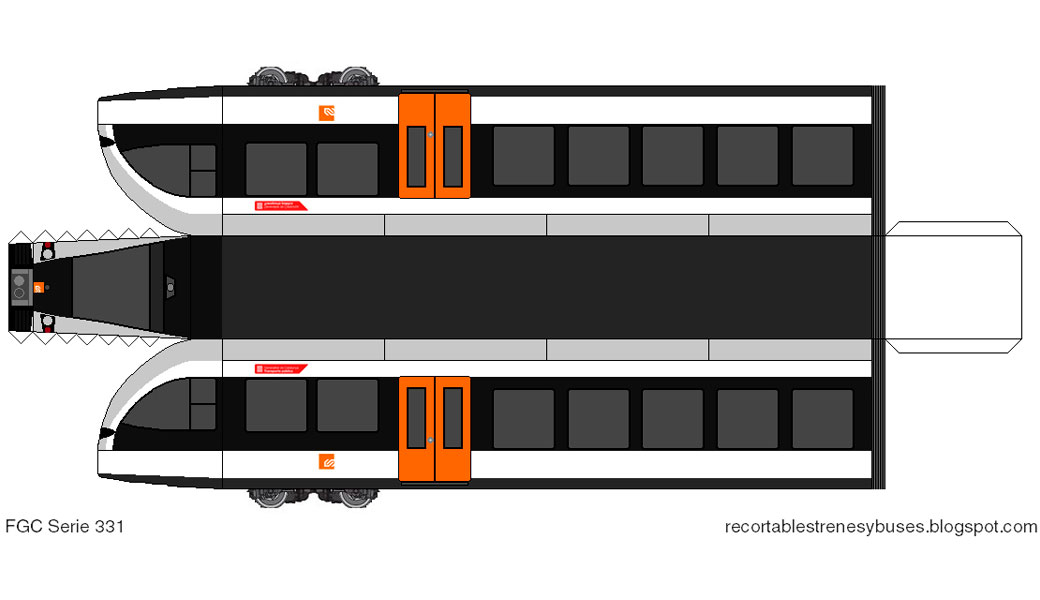 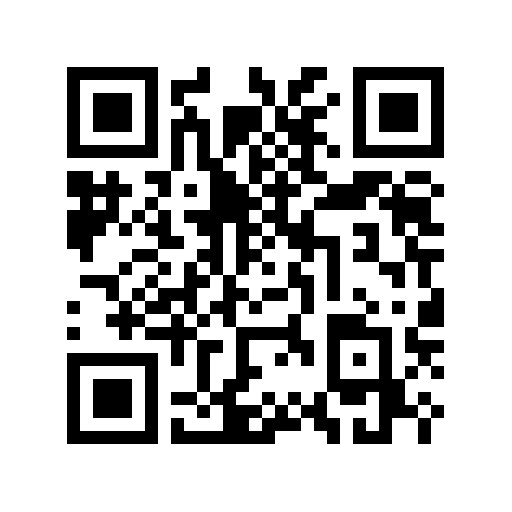 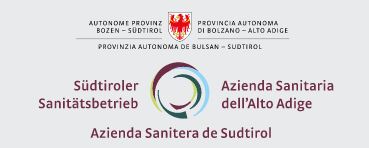 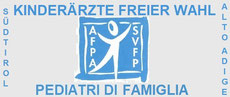 Papiermodell zum Herunterladen :  
Version der Katalanischen Bahn FGC
Linie Lleida – La Poble de Segur (Pyrenäen) 
 (Modell FGC Serie  331):
https://www.museudelferrocarril.org/jocs/joc.asp?id=14
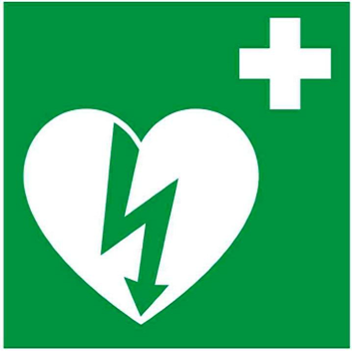 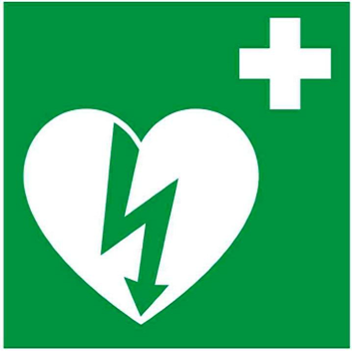 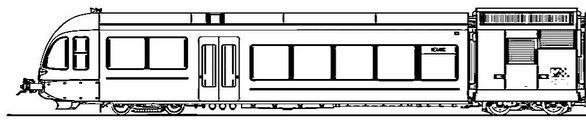 MALS
Zeichnung GTW Vinschger Bahn (Zeichnung: STA/Stadler).mit freundlicher Genehmigung:  STA www.STA.bz.it  -FGC-Modell miit freundlicher Genehmigung: Eisenbahnmuseum -  Vilanova i la Geltru (Katalonien), -  www.museudelferrocarril.org/jocs/joc.asp?id=14 -  copyright Dr. Wermter www.0-18.eu
Für Fingerfarben 
– per colori a dita
Tscherms – Cermes. Tourismusverein / Raiffeisen –gegenüber Rathaus Ass. Turistica / cassa rurale – di fronte al municipio.
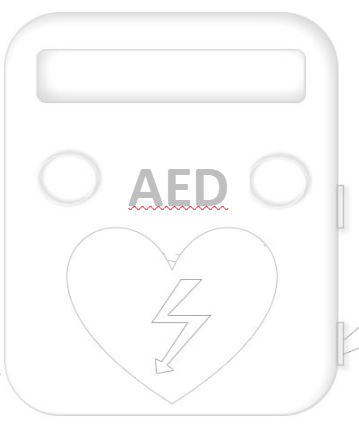 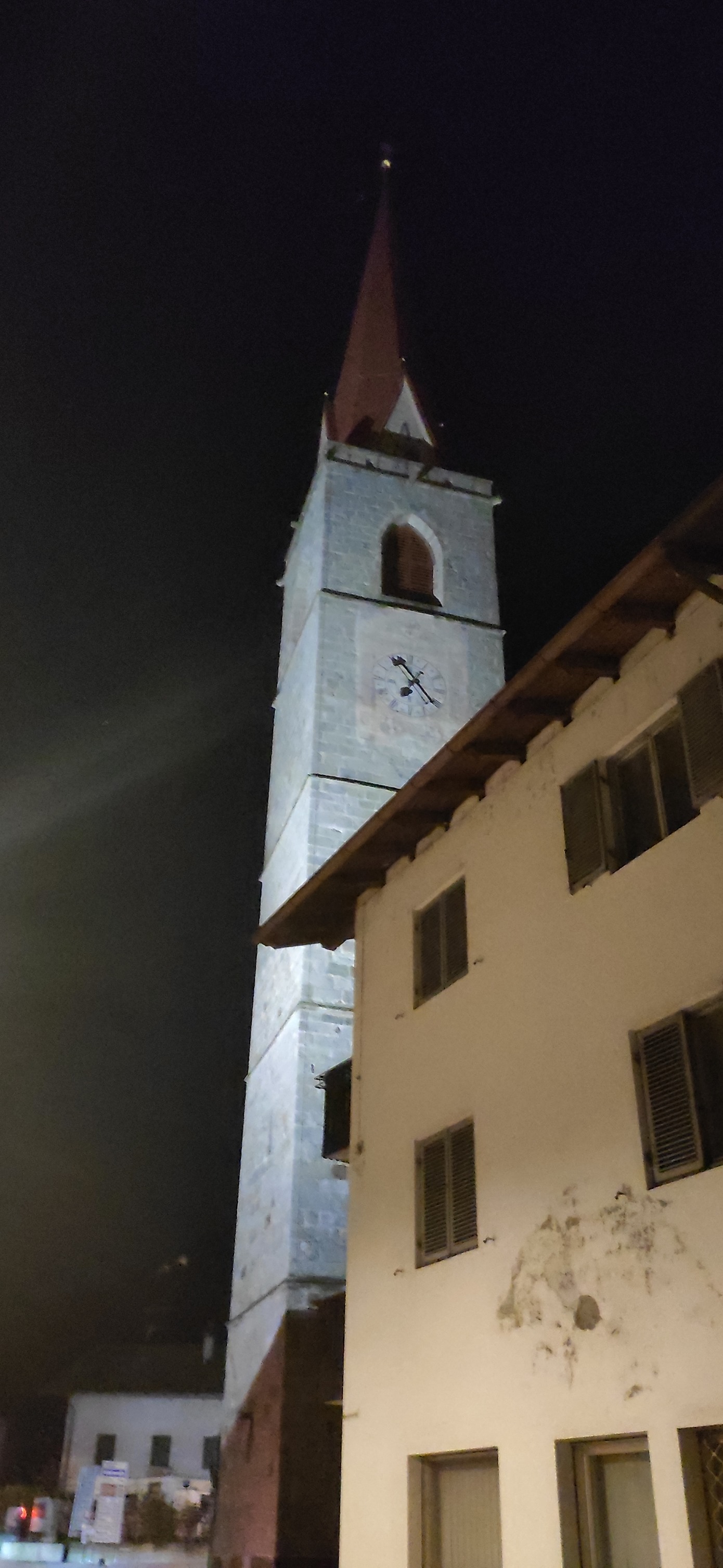 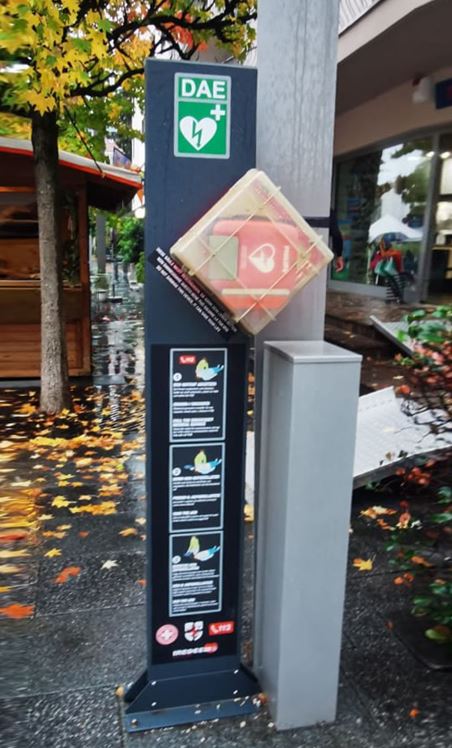 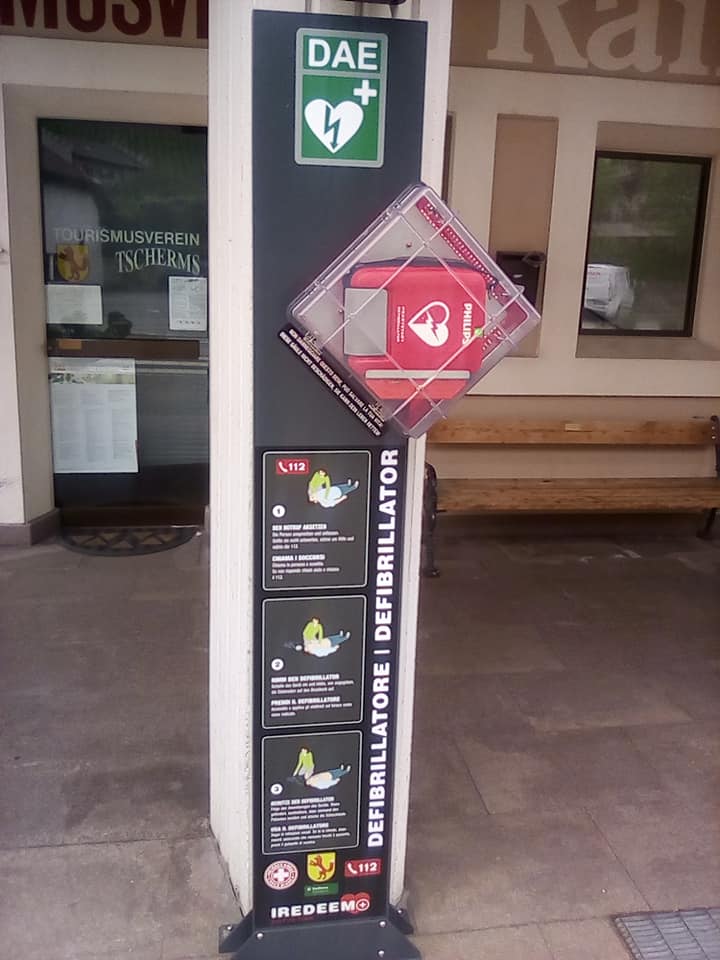 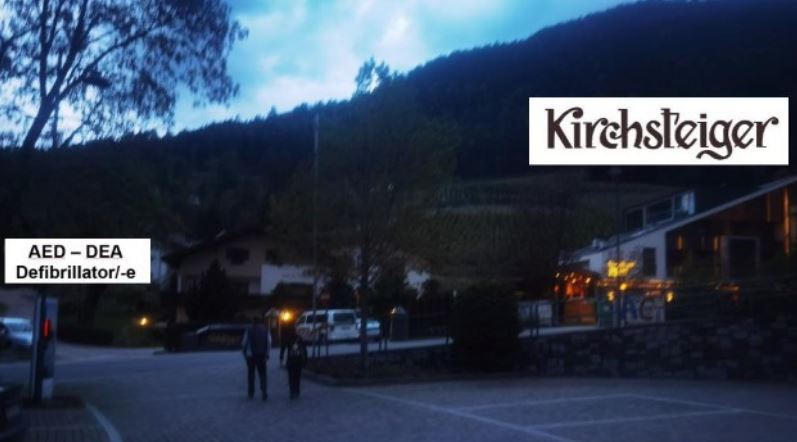 AED
DAE
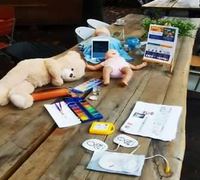 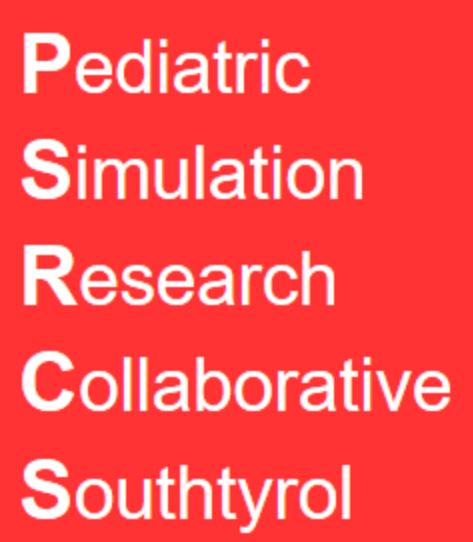 Völlan - Foiana
Burgstall/Postal
Tourismusverein/Ass. Turistica - 
Gegenüber Apotheke / di fronte alla Farmacia
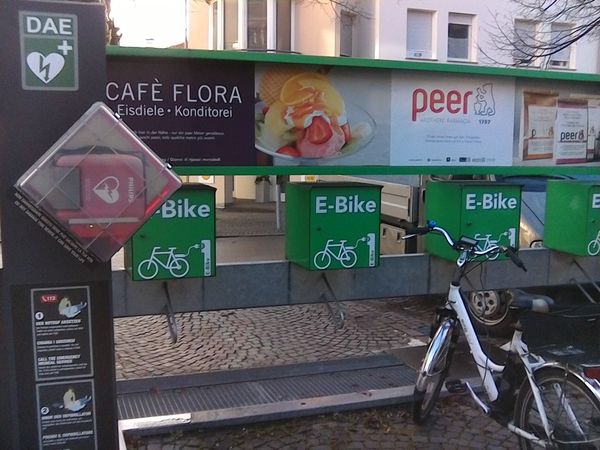 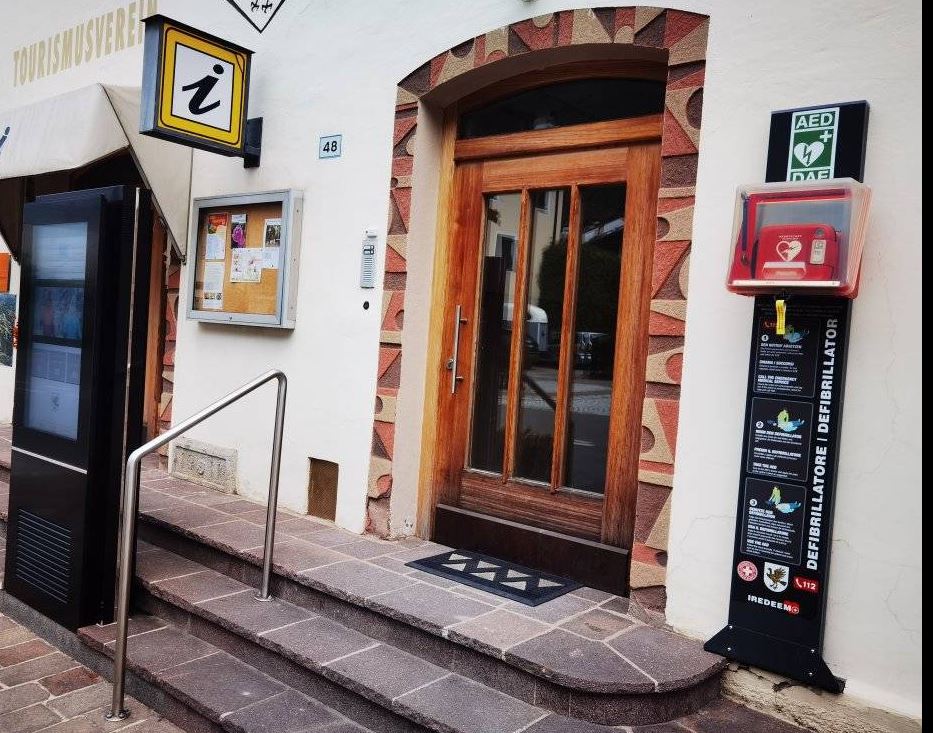 www.0-18.eu
Niederlana
Lana di Sotto
Lana, Rathausplatz
Piazza Municipio

Ohne Bild / senza imagine: Sportplatz / Sportzone
DEA
AED/DAE in Italien/Italia www.daedove.it
Lana, Tribusplatz – P.Tribus
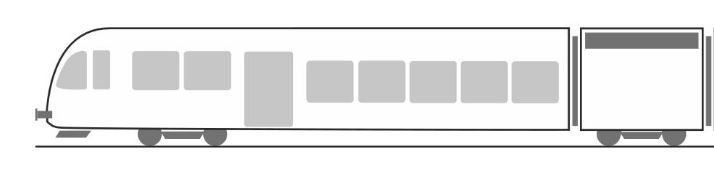 ← Mals/Malles
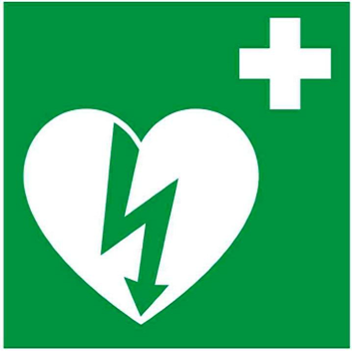 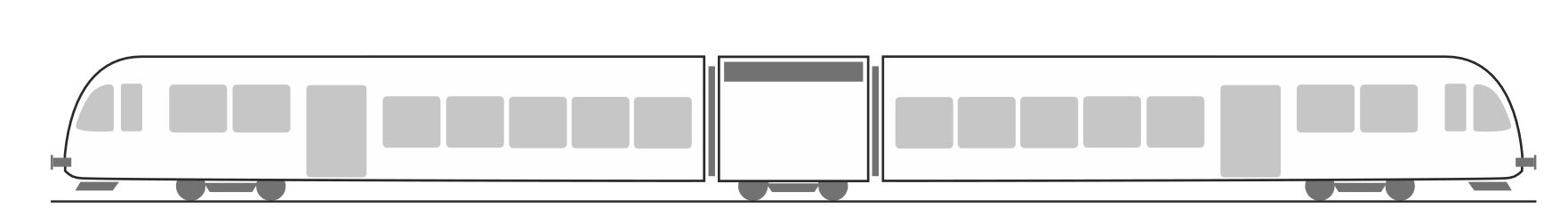 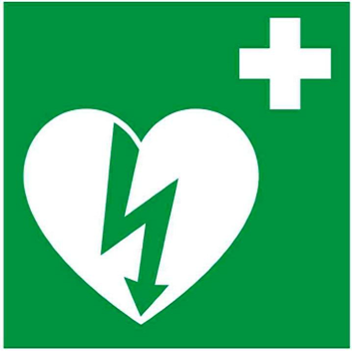 Disegno GTW Vinschger Bahn (Disegno: STA/Stadler).con gentile concessione:  STA www.STA.bz.it  -FGC-modello con gentile concessione: museo del ferrocarril -  Vilanova i la Geltru (Catalonia), -  www.museudelferrocarril.org/jocs/joc.asp?id=14 -  copyright Dr. Wermter www.0-18.eu
Ersticken – Fremdkörperentfernung aus den Atemwegen
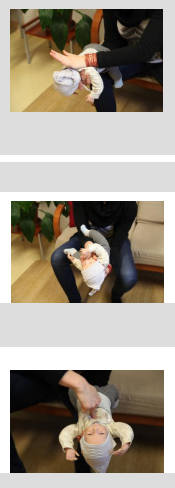 In der Schwangerschaft

Informationsblatt

Video
Kind  >  1. Lebensjahr
Erwachsene

Informationsblatt

Video
Säugling

Informationsblatt

Video
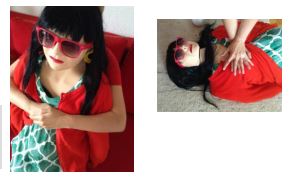 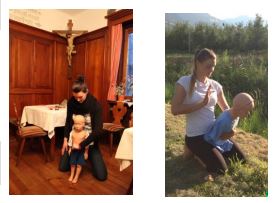 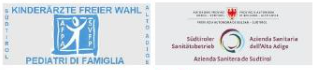 www.pediatri-kinderaerzte.it
1.1.2024 – copyright: www.0-18.eu
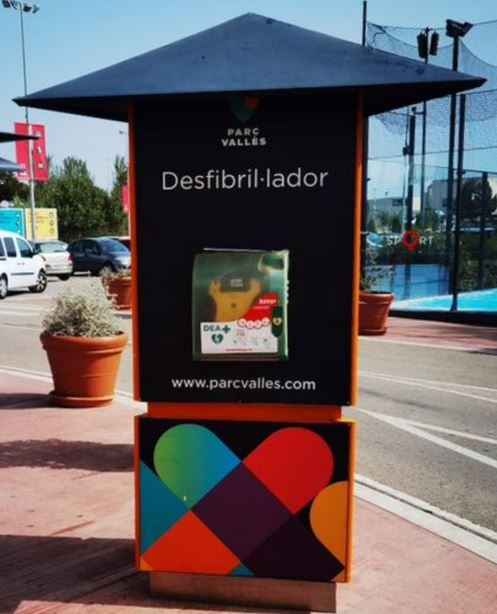 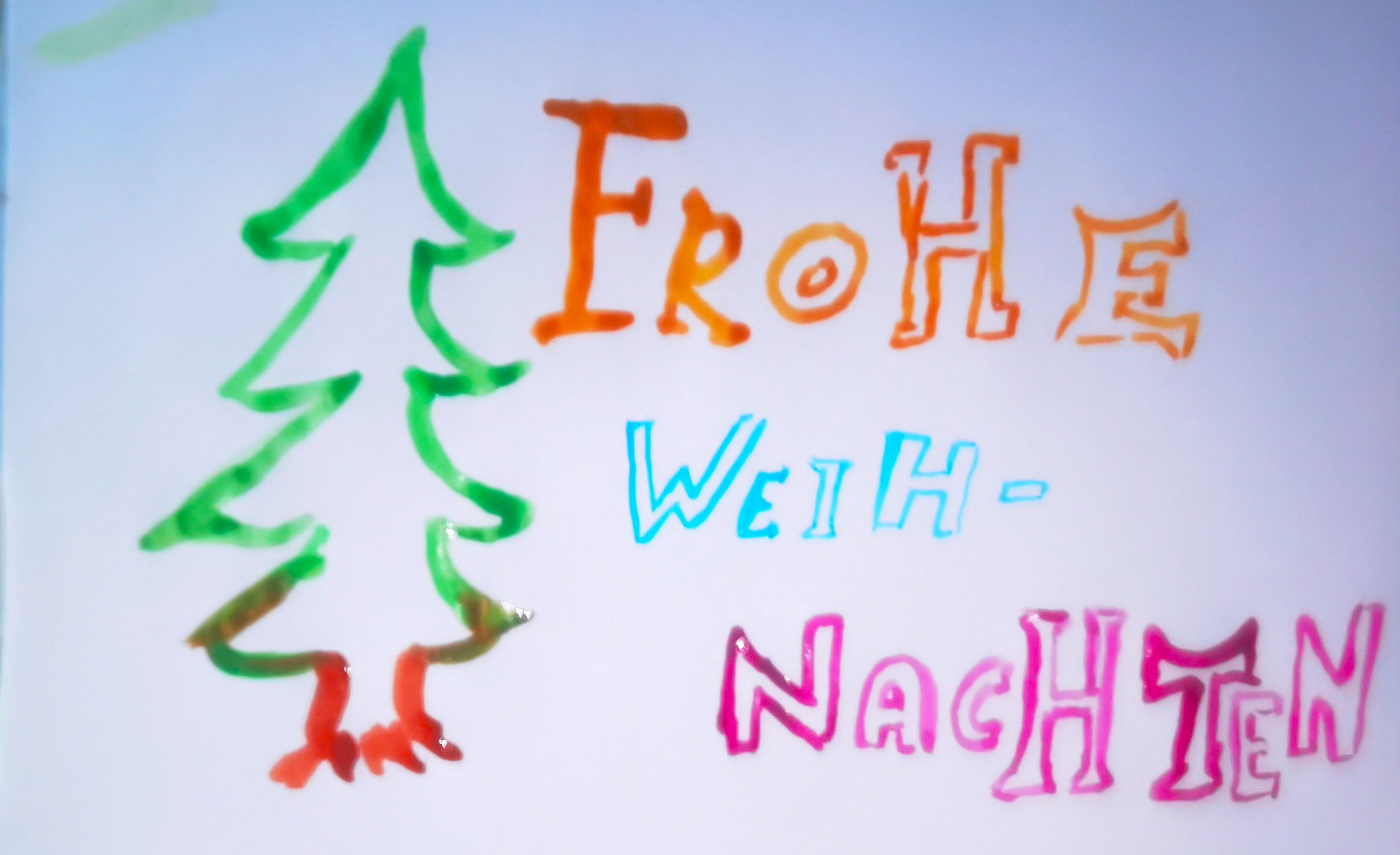 www.0-18.eu
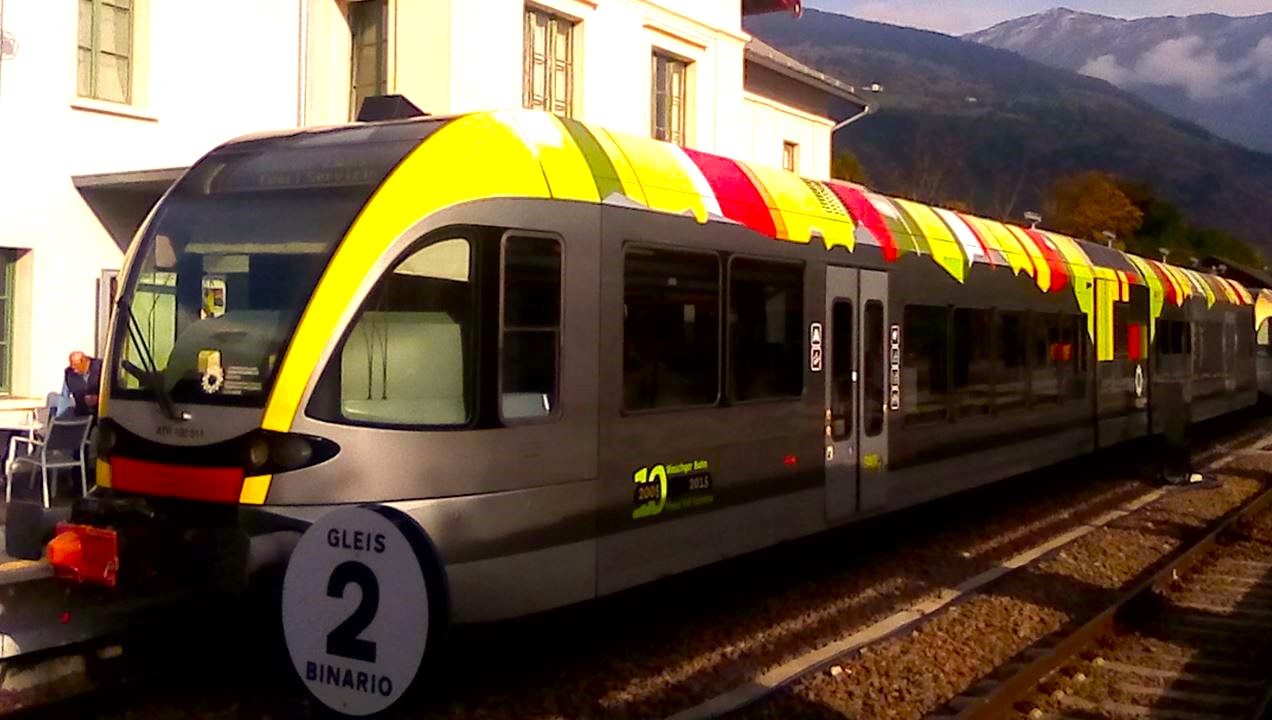 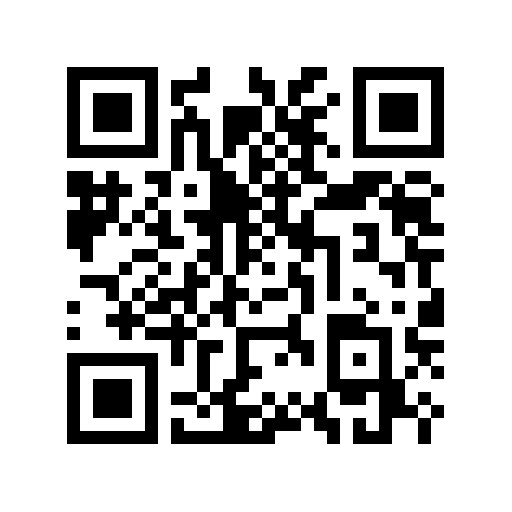 Benutzung des AED